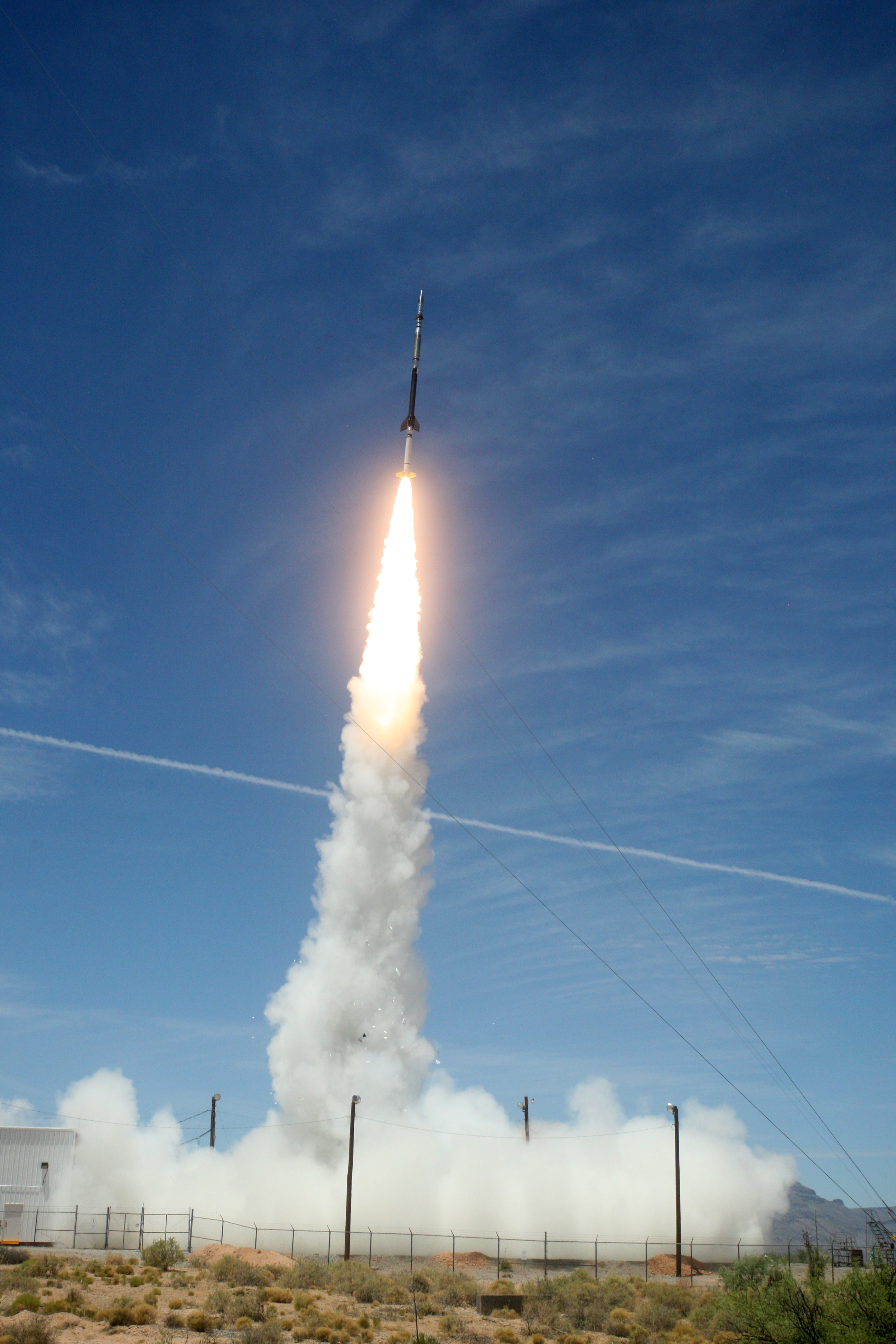 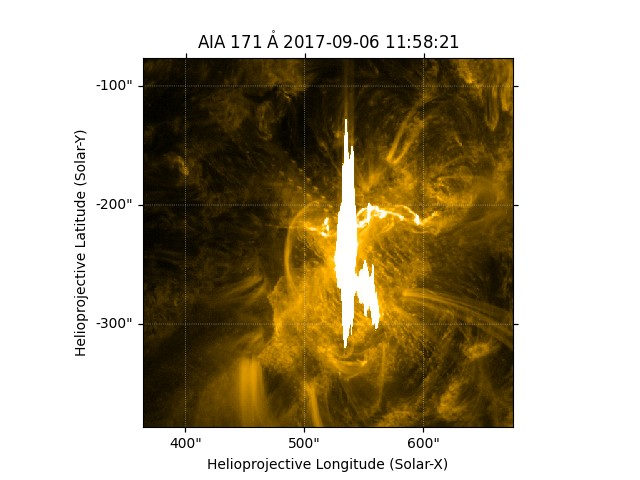 Bidirectional Learning of Multi-steps Temporal and Lag Sequence of Active Regions for X-Class Solar Flare Forecast Using Gated Recurrent Units (GRU) of Recurrent Neural Networks.
Authors:
Ndifreke Nyah, Robert Walsh, Daniel Gass
School of Engineering and Computing
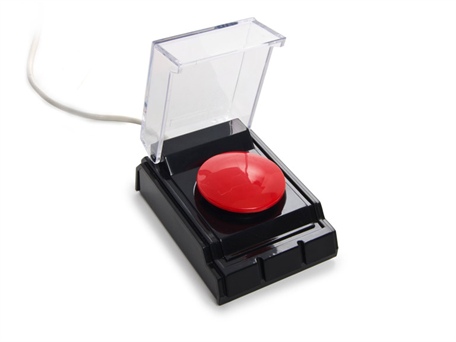 Overview
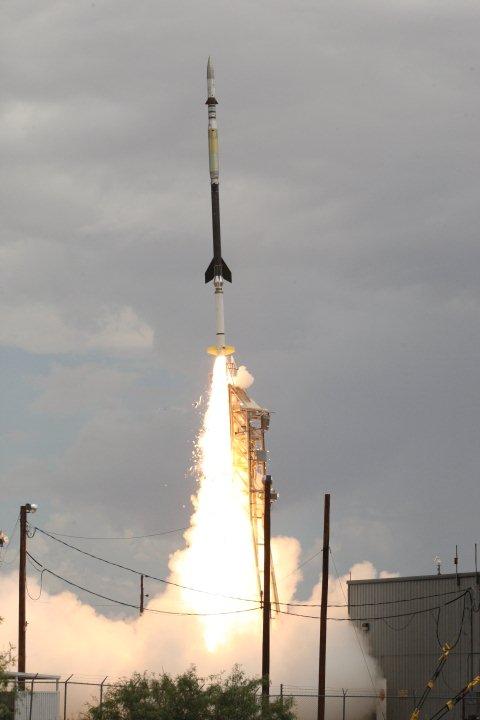 Introduction:
Data Source and Training Data Preprocess 
ML Forecasting Model 
Result
NONyah@uclan.ac.uk
2
Introduction
Motivation
Solar flare campaign involving High-resolution Coronal Imager (Hi-C) and the Focusing Optics X-ray Solar Imager (FOXSI)
 Aim
Developing a solar forecasting tool using Machine Learning
Initial Focus
X-class flares: x-flare or no-x-flare
Data Source: SDO/AIA datasets- EUV emission images
Apply Bidirectional-GRU of RNN, a machine learning method to decide on flare or flare forecast will occur
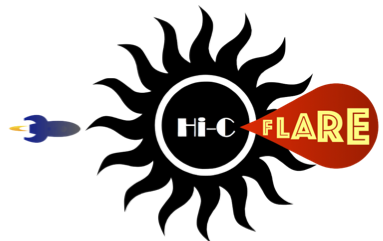 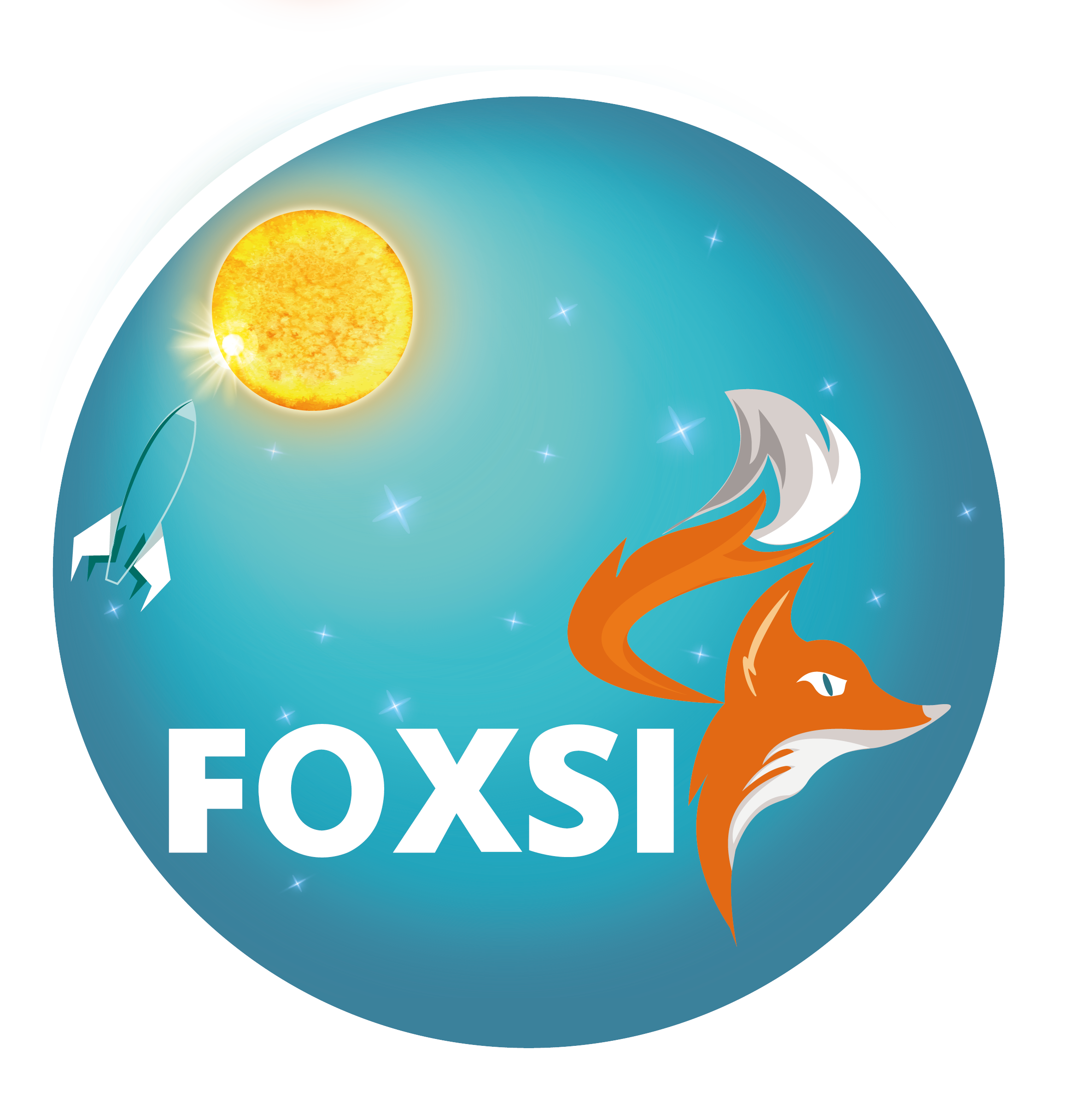 NONyah@uclan.ac.uk
3
Data Source and Training data Pre-processing I
High Intensity: SDO/AIA EUV wavelength channels (171, 193, 211, 335)
Data Pipeline
merge and sort all wavelengths
Create multistep lag sequence window
Extract grayscale images, resize, create flare and no-flare labels
Download cuts sdo/aia files
Download sdo/aia cut files for all wavelengths based on  Helioprojective Cartesian - coordinates, temporal time sequence of flare occurrence up to max time and 30 minutes before flare occurs
Extracts 512 by 512 and resize with inter-linear Interpolation method to 256 by 256
Mult-step sequence window with lag- currently the window is set to 4 with 12seconds resolution per image sample = 48seconds
BI-GRU Machine Learning for training and model testing
NONyah@uclan.ac.uk
4
Data Source and Training data Pre-processing II
A Muti-step lag input window(w) =  t + 4
t/12secs
Full images: wavelengths
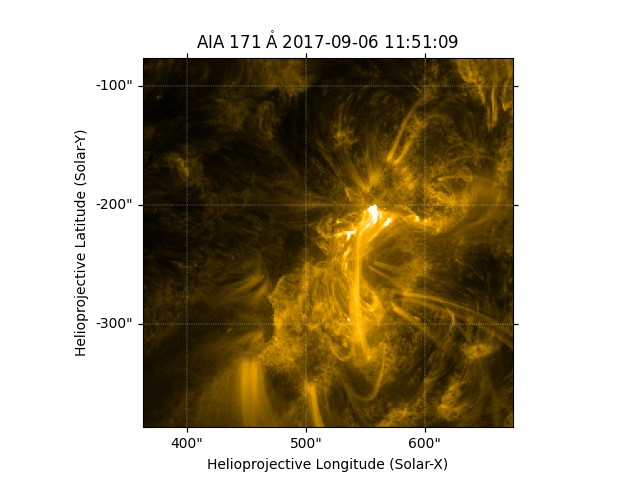 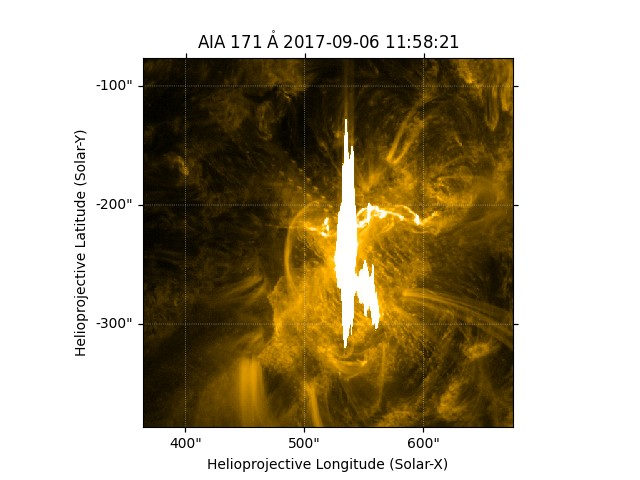 NW
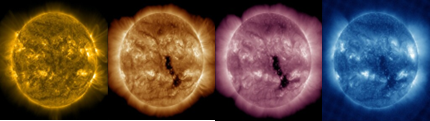 N sorted samples
335
193
211
171
is = image step
NW = No of Windows
Before X-flare
During X-flare
NONyah@uclan.ac.uk
5
Forecasting Model: Bidirectional Gated Recurrent Unit (BI-GRU) for Solar Flare Forecast
NONyah@uclan.ac.uk
6
Evaluation and Result
Evaluation: Prediction of Flare(1) or No-Flare(0) on 13283 test data
Prediction: A predicted class is a class with maximum Bayes' likelihood probability.
Performance:
TPR = TP/(TP+FN)
TNR = TN/(TN+FP)
ACC = (TP+TN)/(TP+TN+FP+FN)
TSS = TP/(TP+FN)-FP/(FP+TN)
Result: learning outcomes from (train/validation- 49760/5676) sample sizes. Epoch from 010 to 362 with a using 48secs(4 wavelengths) forecast window.
- Loss reduction: from 0.18 to 0.07
- MSe reduction train/val: from 0.41/0.40 to 0.18/0.18
NONyah@uclan.ac.uk
7
Future Works
to improve the Forecasting Algorithm and compare it with related algorithms
to modify the data pipeline to a real-time data pipeline
to increase the forecasting window
NONyah@uclan.ac.uk
8
THANKS FOR LISTENING
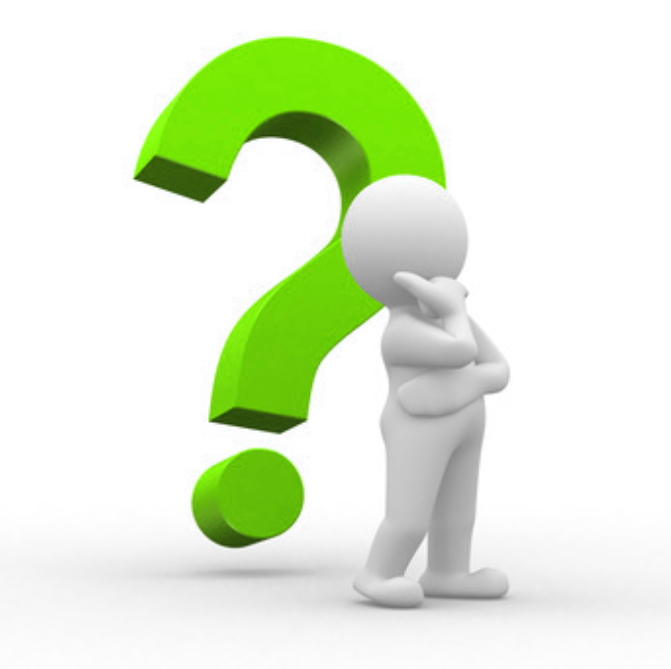 NONyah@uclan.ac.uk
9